I can communicate my feelings.
I can discuss friendships and relationships. 
I know who can help me and keep me safe and who I can talk to if I am worried.
I am learning how to communicate effectively.
Feelings and Safety: Feeling safe
rshp.scot
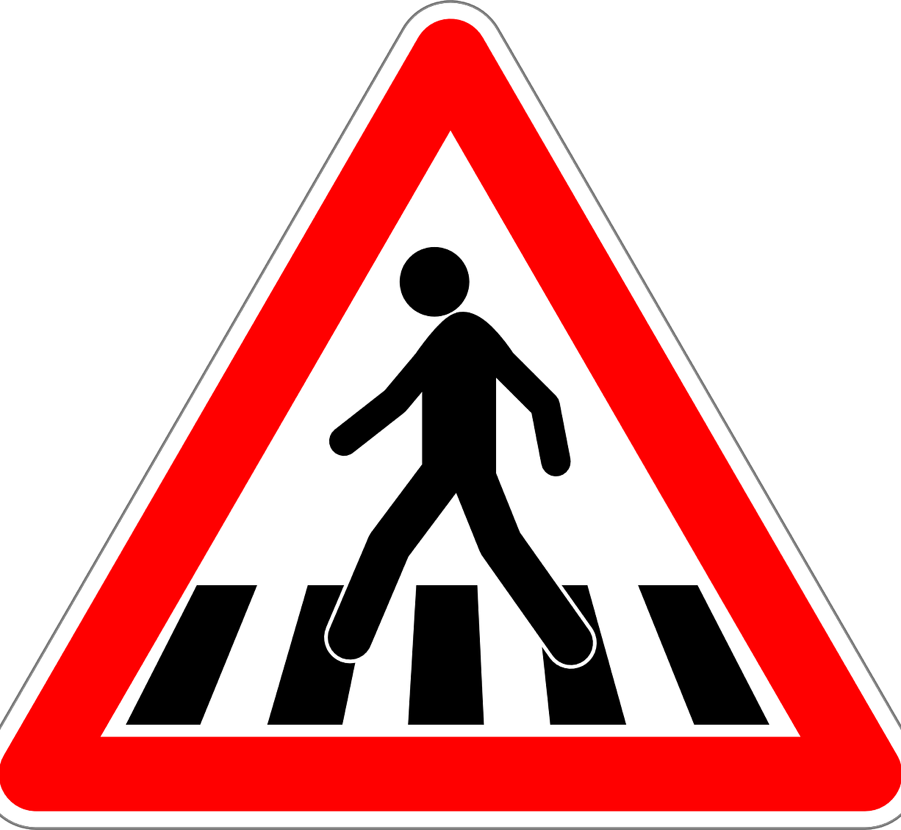 What are the things we do to keep ourselves safe?

When we are crossing the road?
rshp.scot
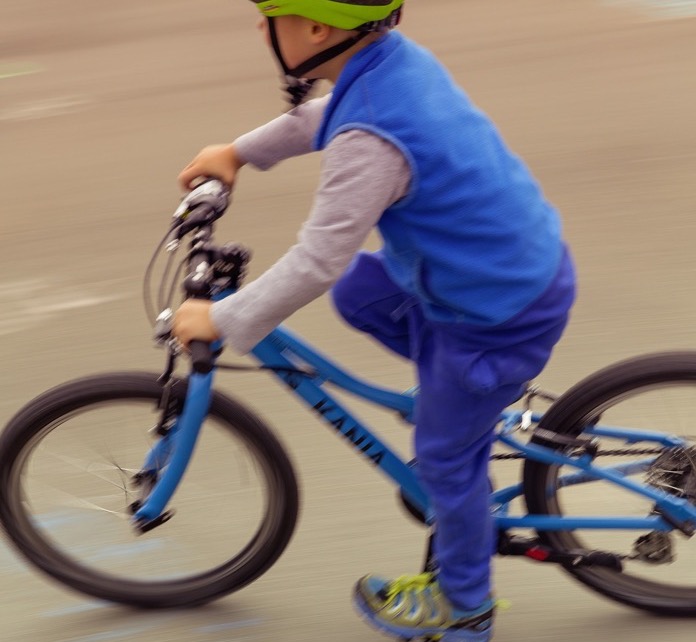 What are the things we do to keep ourselves safe?

When we are on our bike?
rshp.scot
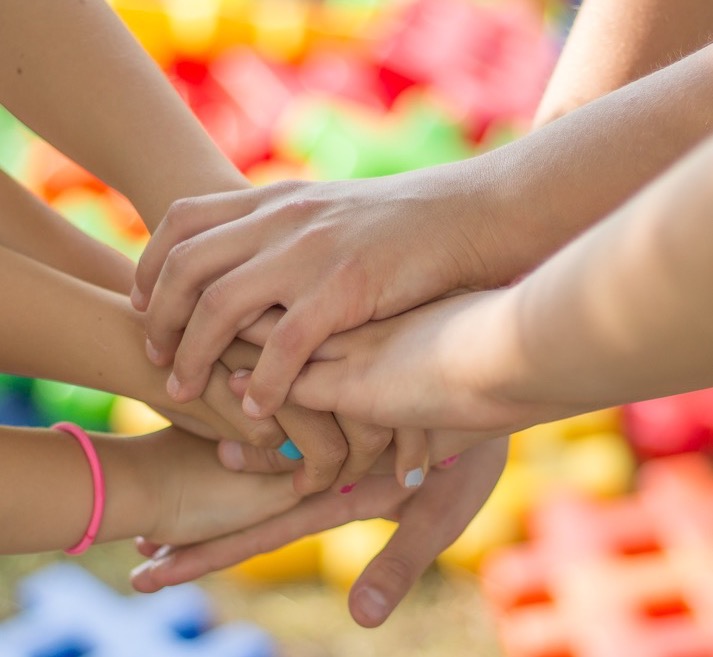 What are the things we do to keep ourselves safe?

When we are out playing with friends?
rshp.scot
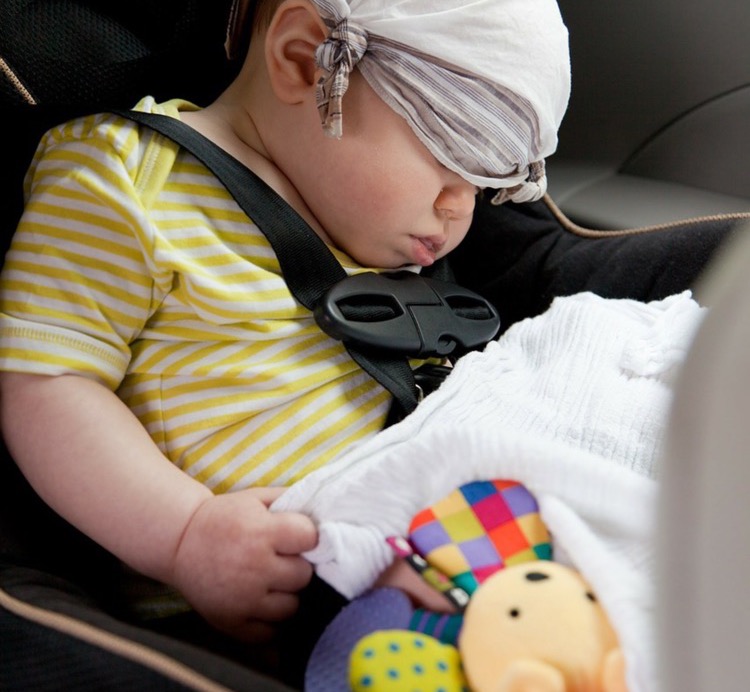 What are the things we do to keep ourselves safe?

When we are travelling in a car?
rshp.scot
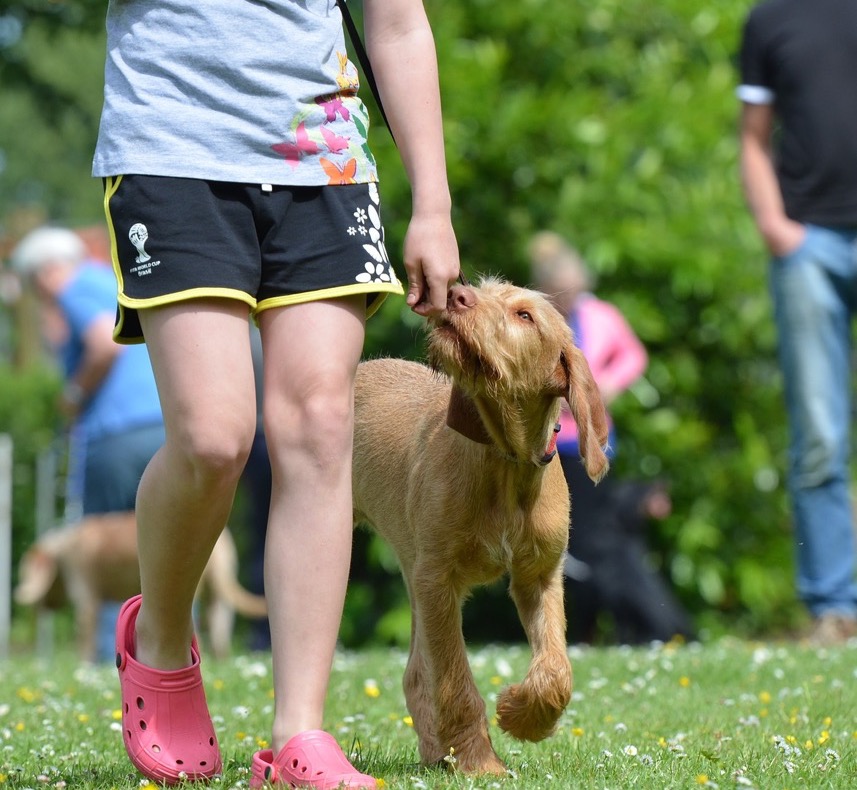 What are the things we do to keep ourselves safe?

When we meet a dog?
rshp.scot
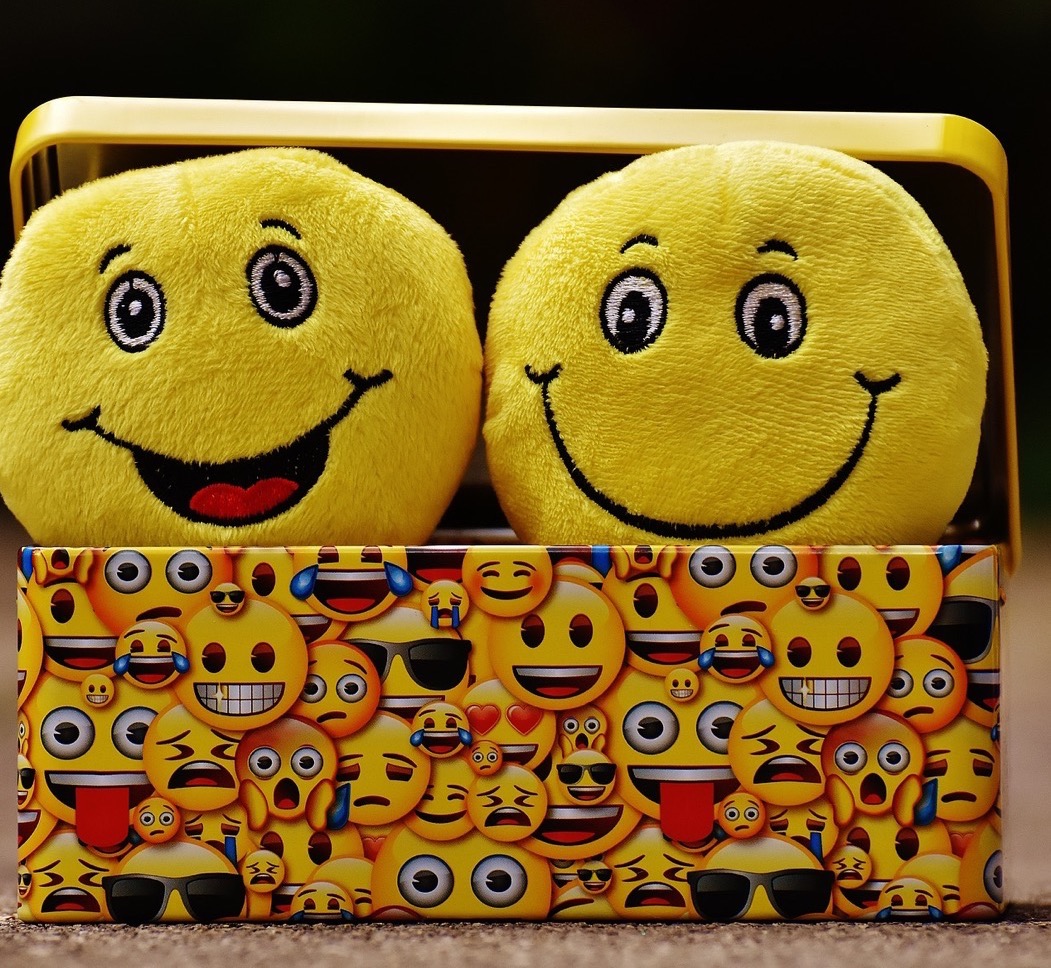 What makes children feel safe? https://youtu.be/KyTqFe55bwg 
(1 minute 48 seconds)

I feel safe when…..
rshp.scot
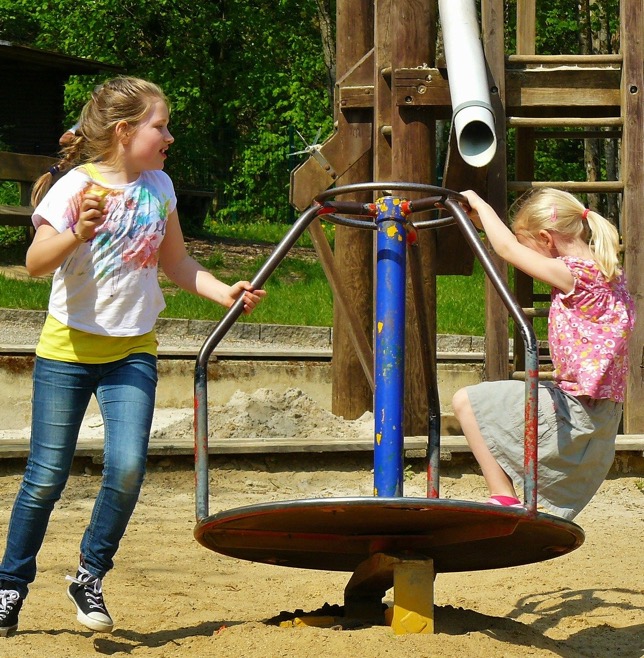 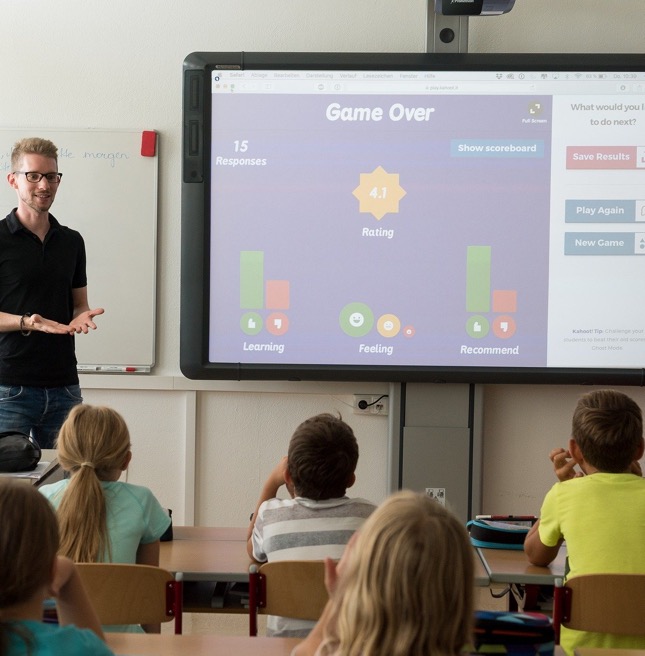 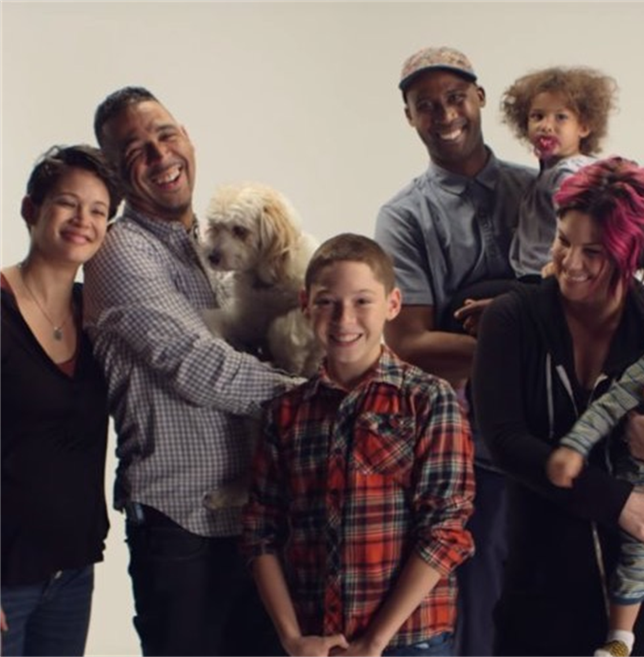 What makes children feel safe?: 
At home?
At school?
Outside in the street or playground?
rshp.scot
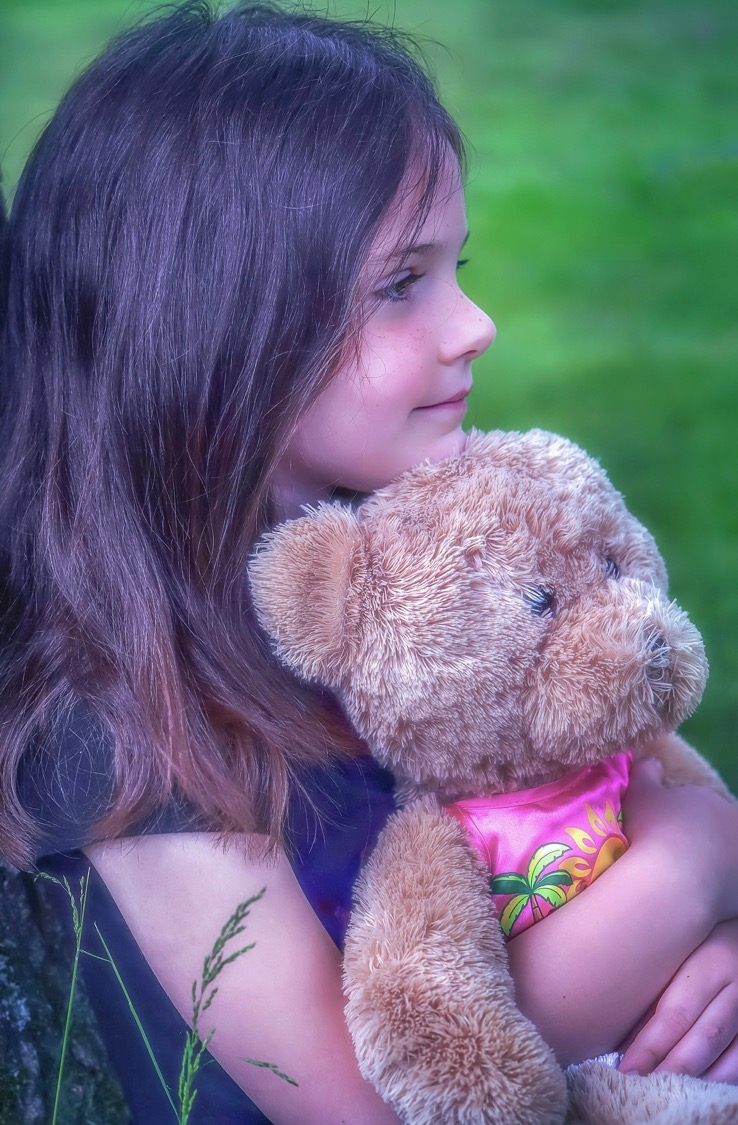 Feeling safe?
Where do you feel safe?
What makes you feel safe? Does anyone have a special toy? A blanket?
rshp.scot
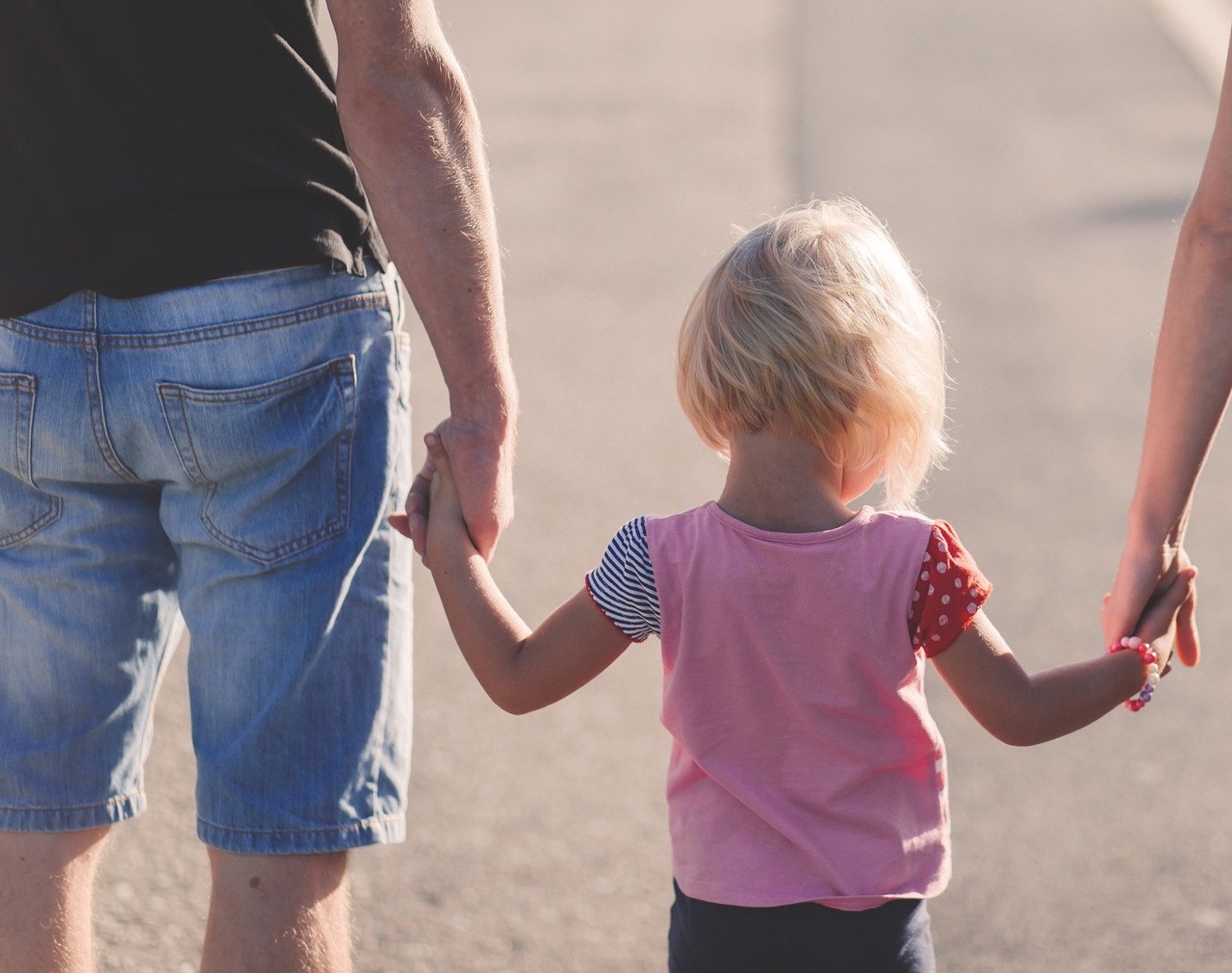 Feeling safe?
Who makes you feel safe? 
How do they make you feel safe?
How do you feel when you feel safe?
rshp.scot
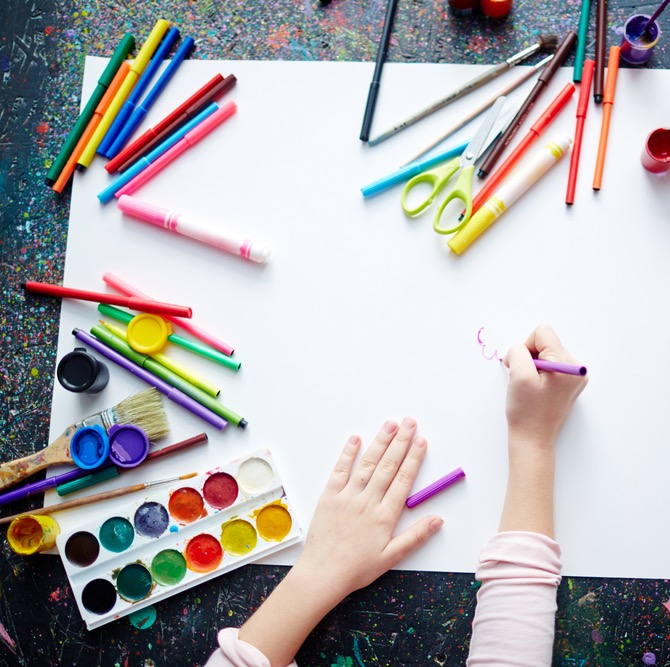 Activity: Me feeling safe

Draw a picture that shows when you are feeling safe.
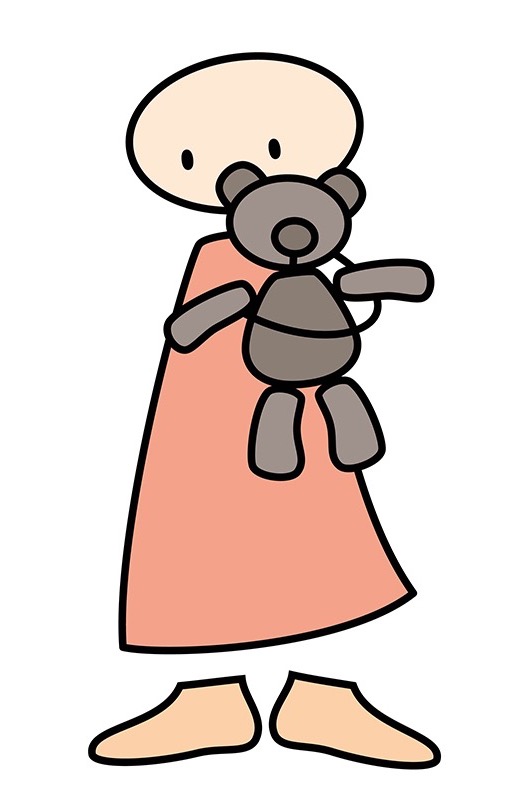 Important things to remember
Every child has the right to feel safe.
No one is allowed to hurt you or touch you in a way that makes you feel uncomfortable, worried or scared.
Even if you are not sure, if something doesn’t feel right you should tell an adult who can help you.
rshp.scot
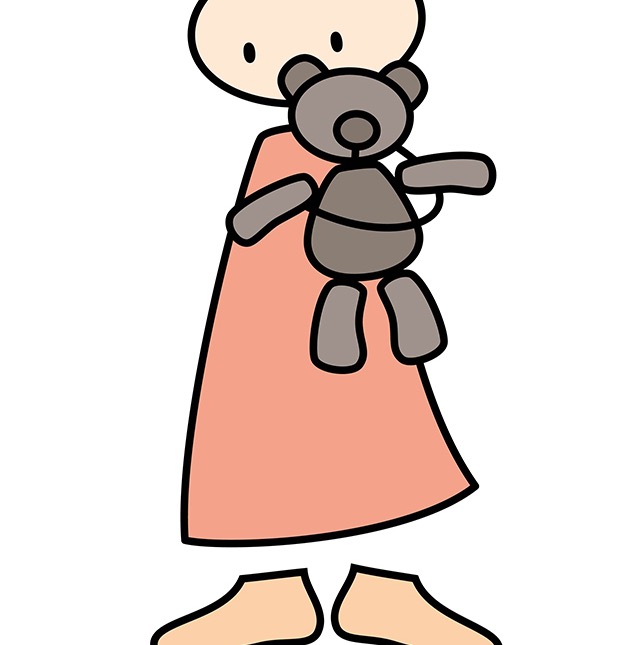 3 things to do if you don’t feel safe when you are out and about:
Say ‘no’
Get away 
Find a trusted adult.
rshp.scot
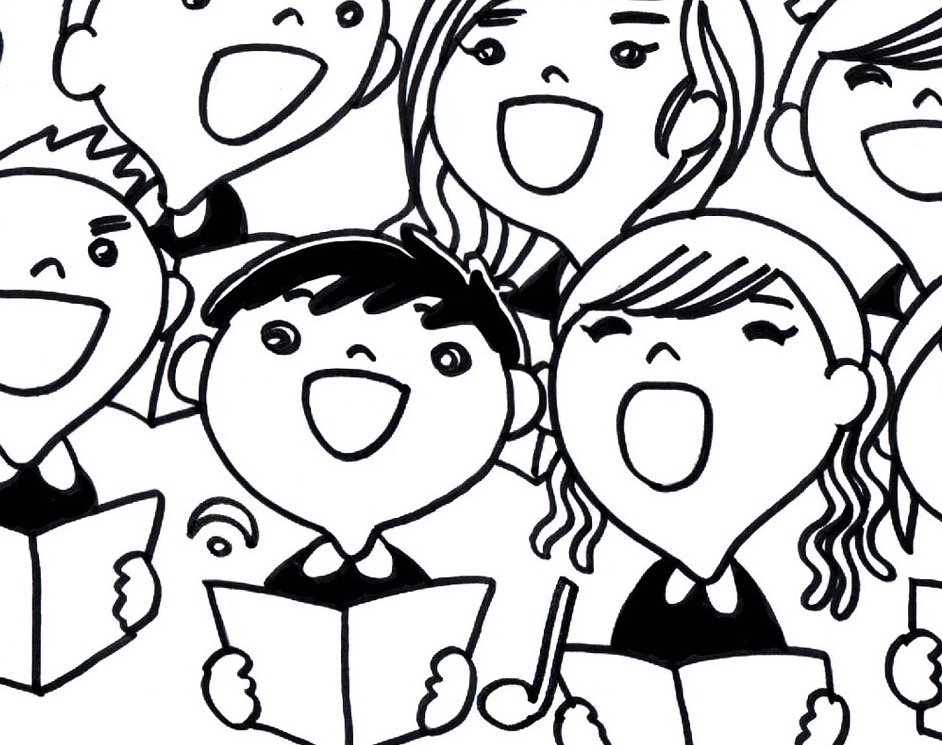 Film: The Feelings Song 
https://youtu.be/UsISd1AMNYU
(duration 3 minutes 12 seconds)
rshp.scot